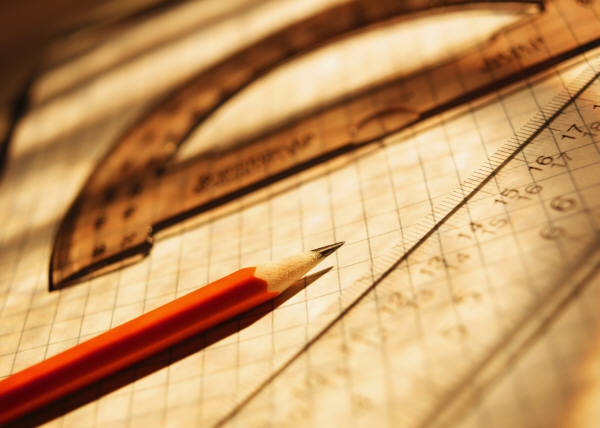 Презентация к исследовательской работе по математике:
Задачи в стихах
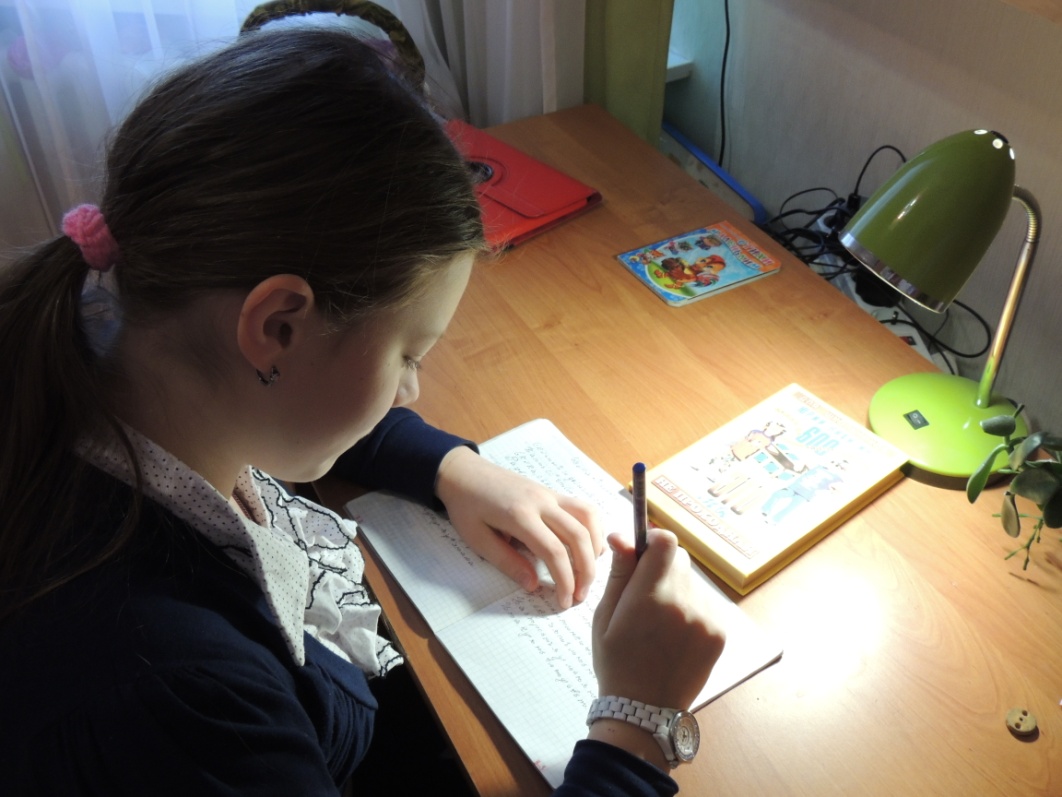 Автор материала:
Маслова Арина Сергеевна,
ученица 6 А класса,
МБОУ СШ № 1,
г. Архангельска
 руководитель:
Куприянович Марина Олеговна,
учитель математики
высшей квалификационной категории,
МБОУ СШ № 1,
г. Архангельска
г. Архангельск,2015г.
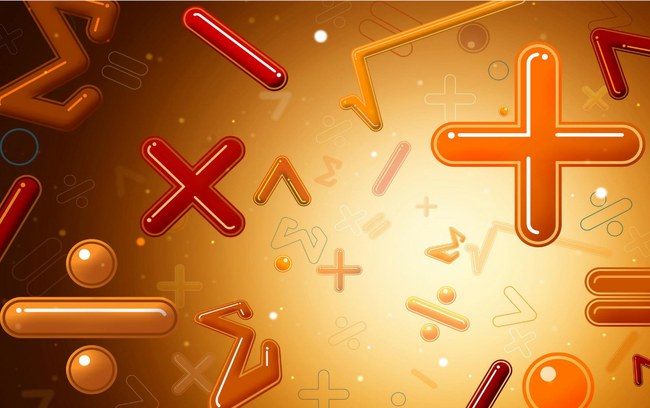 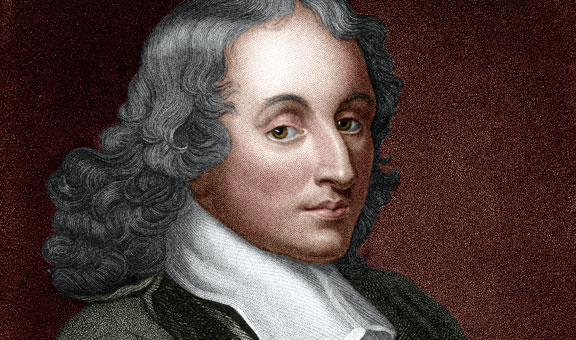 Предмет математики настолько серьезен, 
что нужно не упускать случая 
делать его немного занимательным 
 
                                                            Б. Паскаль
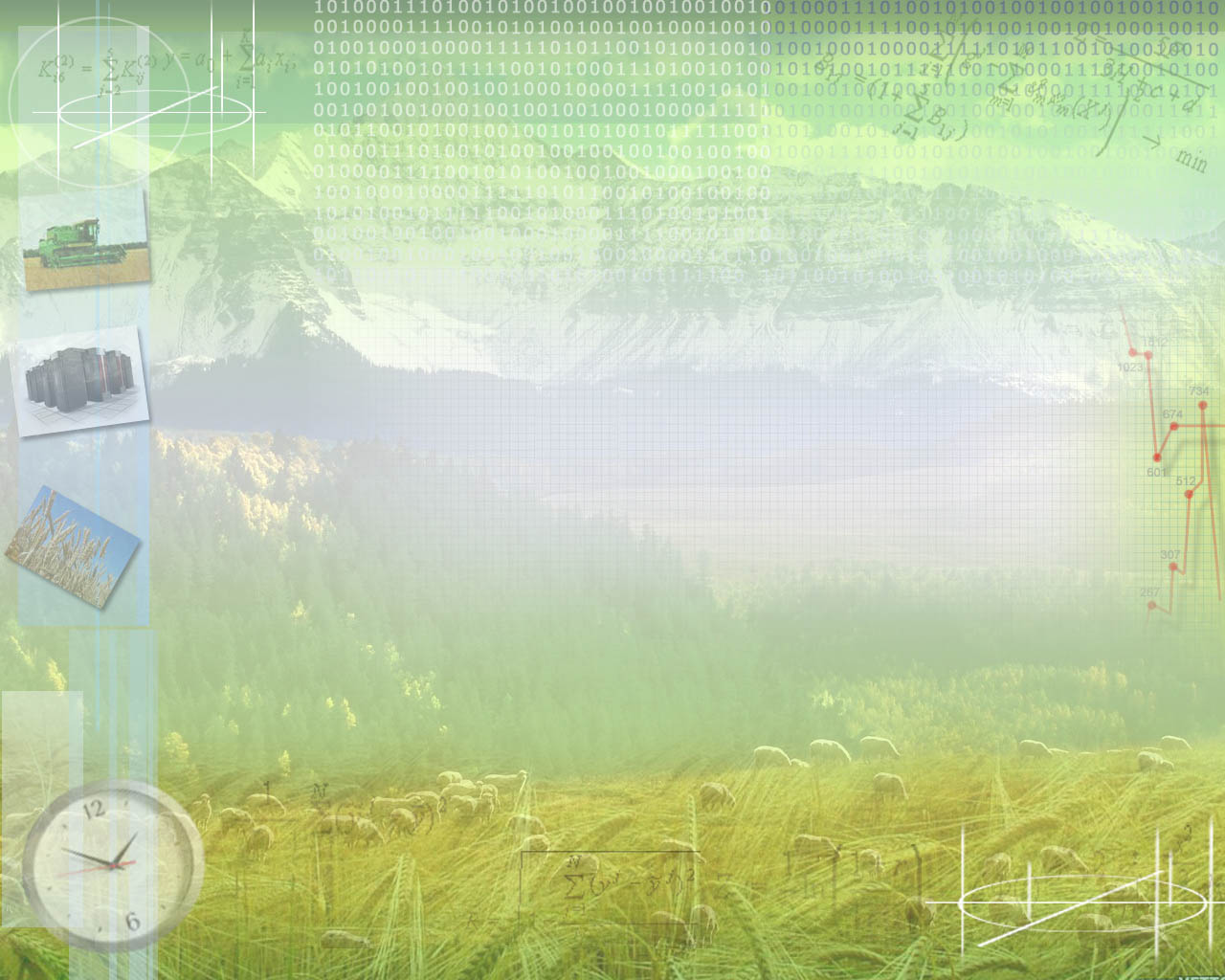 Цель работы
изучение математических задач в стихах с точки зрения  развития творческого мышления, сообразительности, внимательности, привития интереса к математике
3
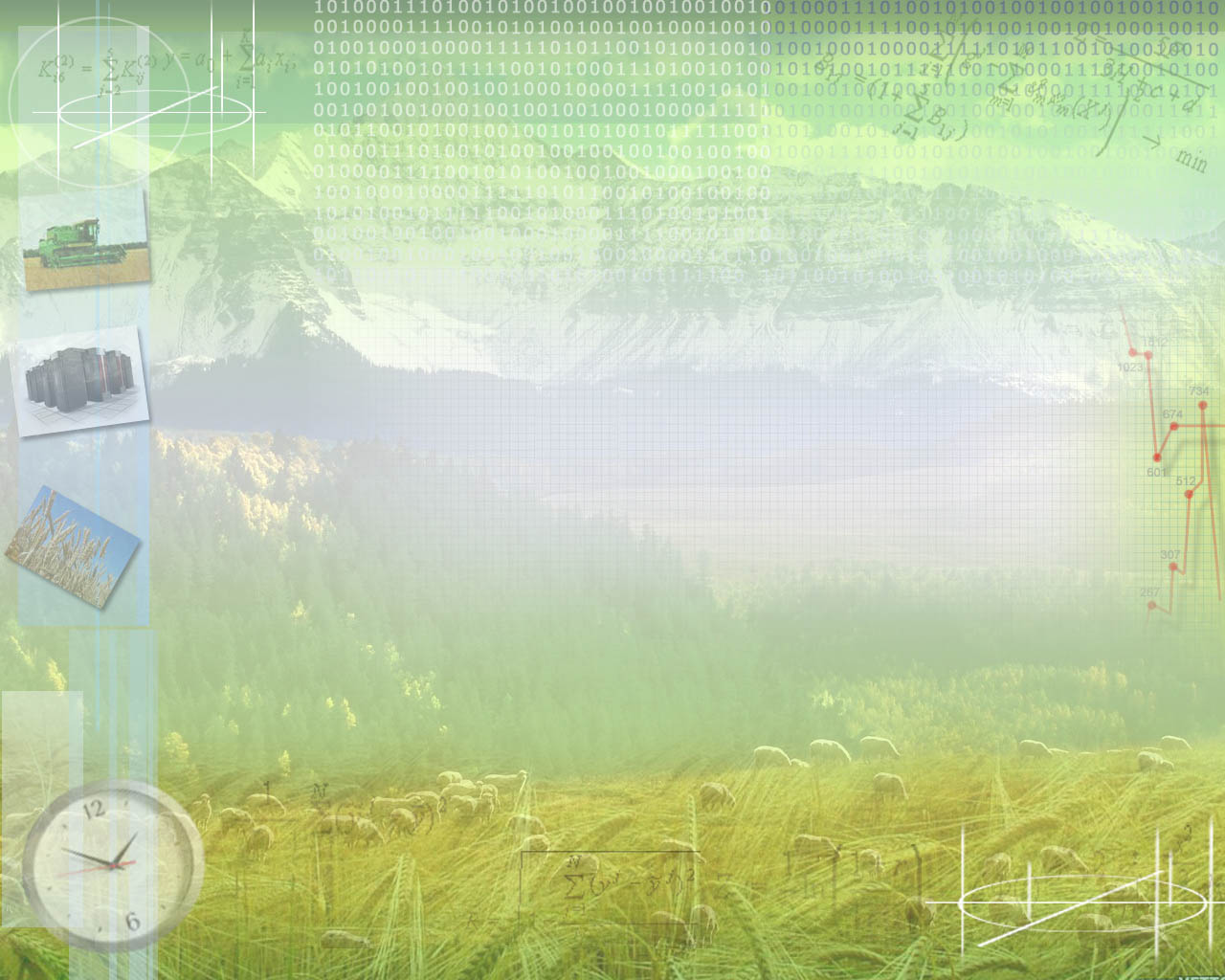 МЕТОДЫ ИССЛЕДОВАНИЯ
-Изучение учебников различных авторов , учебных пособий, просмотр понятий и определений в энциклопедиях, с разных точек зрения: с позиций учёных, учителей и учащихся. 
- Анализ материала
- Обобщение информации
- Проведение анкетирования
- Получение опыта педагогического исследования
4
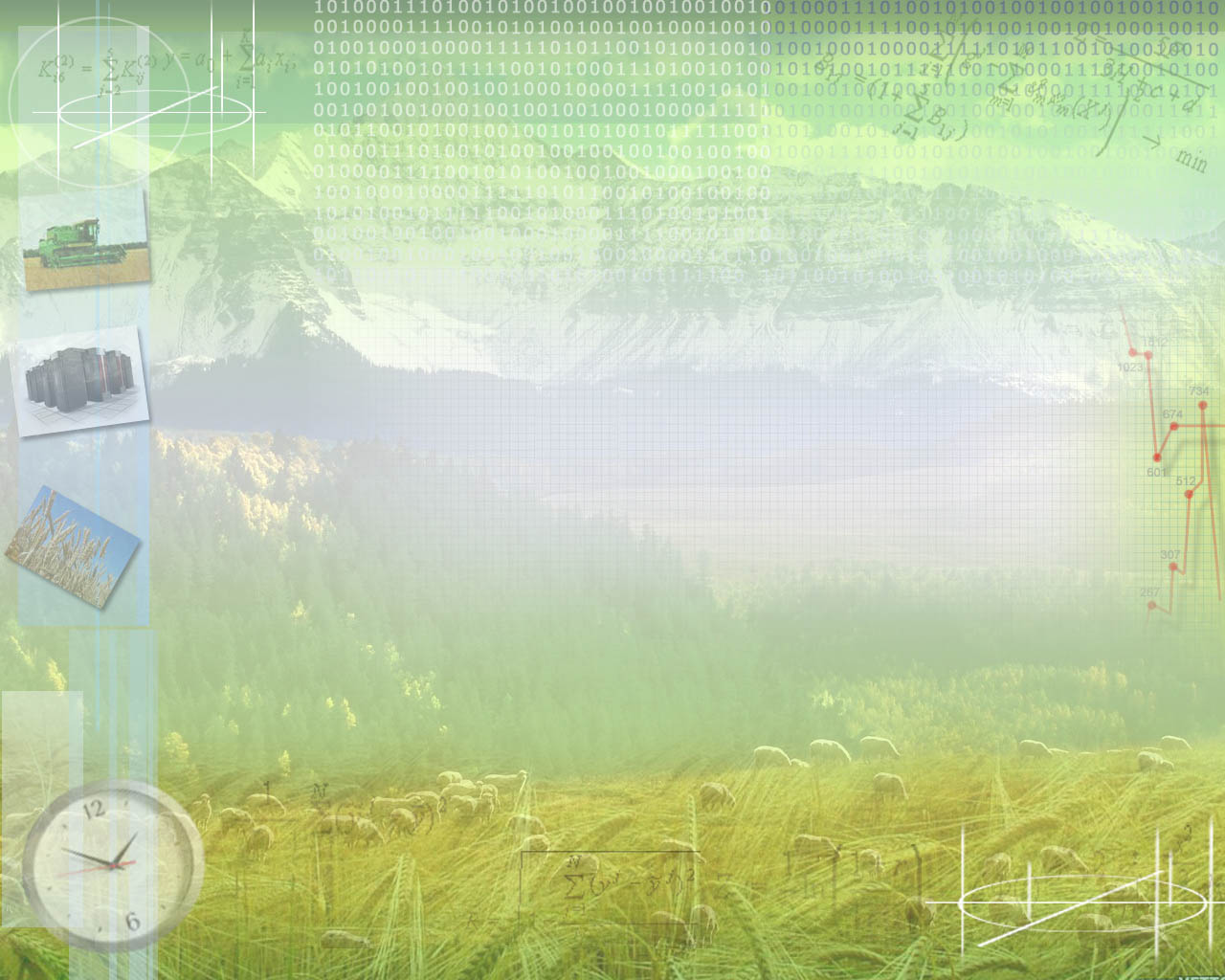 ПРЕДМЕТ  ИССЛЕДОВАНИЯ
ЗАДАЧИ В СТИХАХ
5
ИСТОРИЧЕСКАЯ СПРАВКА
Самой древней математической деятельностью был счет. Счет был необходим, чтобы следить за поголовьем скота и вести торговлю. Некоторые первобытные племена подсчитывали количество предметов, сопоставляя им различные части тела, главным образом, пальцы рук и ног.
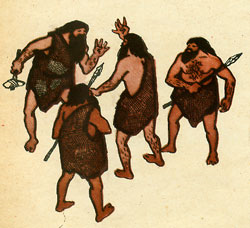 6
ИСТОРИЧЕСКАЯ СПРАВКА
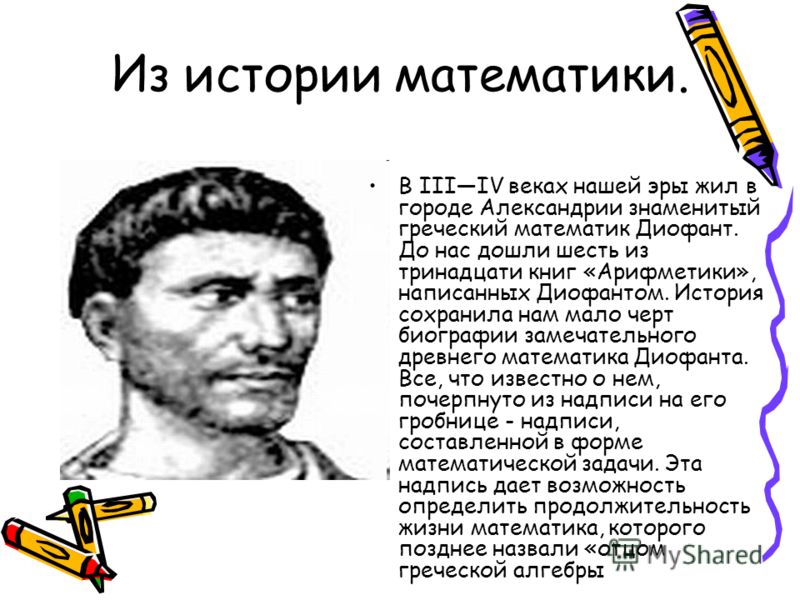 В III–IV веках нашей эры жил в городе Александрии знаменитый греческий математик Диофант. До нас дошли шесть из тринадцати книг “Арифметики”, написанных Диофантом, да предание о надписи на его могильном камне. Эта надпись дает возможность определить продолжительность жизни математика, которого позднее назвали “отцом греческой алгебры”.
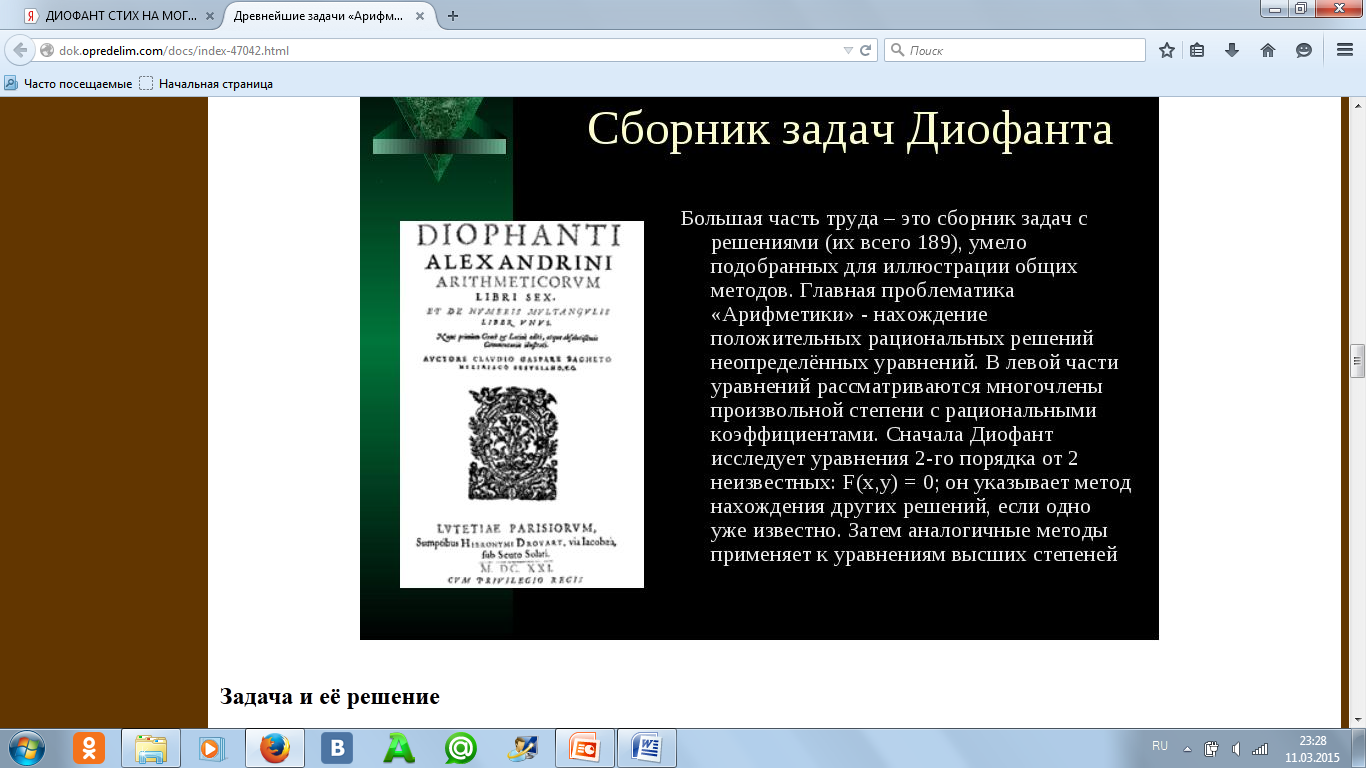 7
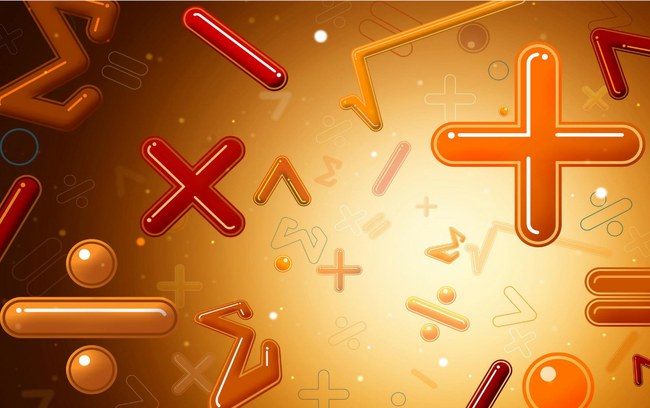 ИСТОРИЧЕСКАЯ  СПРАВКА
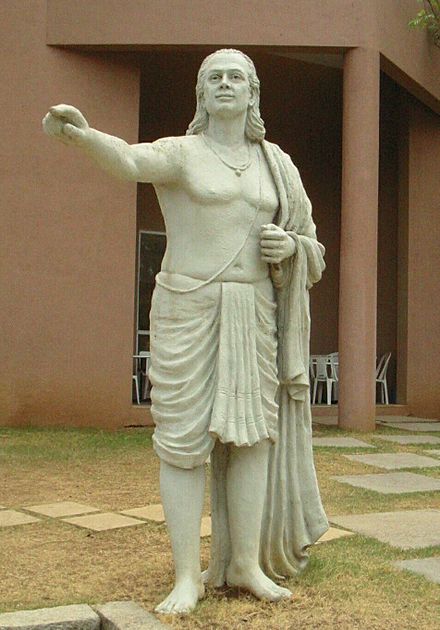 Индийские ученые сделали одно из важнейших в математике открытий. Они изобрели  тот способ записи и чтения чисел, которым теперь пользуется весь мир. Сами цифры, которыми мы пользуемся, – тоже изобретение математиков Древней Индии. Индийские математики часто давали задачи в стихах.
Ариабхата
8
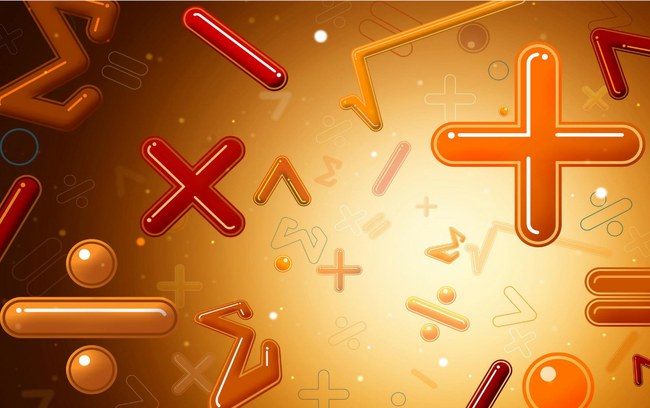 АНКЕТИРОВАНИЕ
В целях изучения вопроса важности решения математических задач в стихах для развития личности человека  проведено анкетирование среди учащихся 6 «А» класса школы № 1. В анкетировании приняли участие 10  человек.
ВОПРОСЫ:
1. Знакомы ли вы с задачами в стихах?
2. Решали ли вы такие задачи?
3. Сочиняли ли вы сами задачи в стихах?
4. На ваш взгляд, решение задач в стихах с детских лет развивает внимательность , тренирует мозг и улучшает работу мысли?
9
АНКЕТИРОВАНИЕ. РЕЗУЛЬТАТЫ
10
АНКЕТИРОВАНИЕ. РЕЗУЛЬТАТЫ
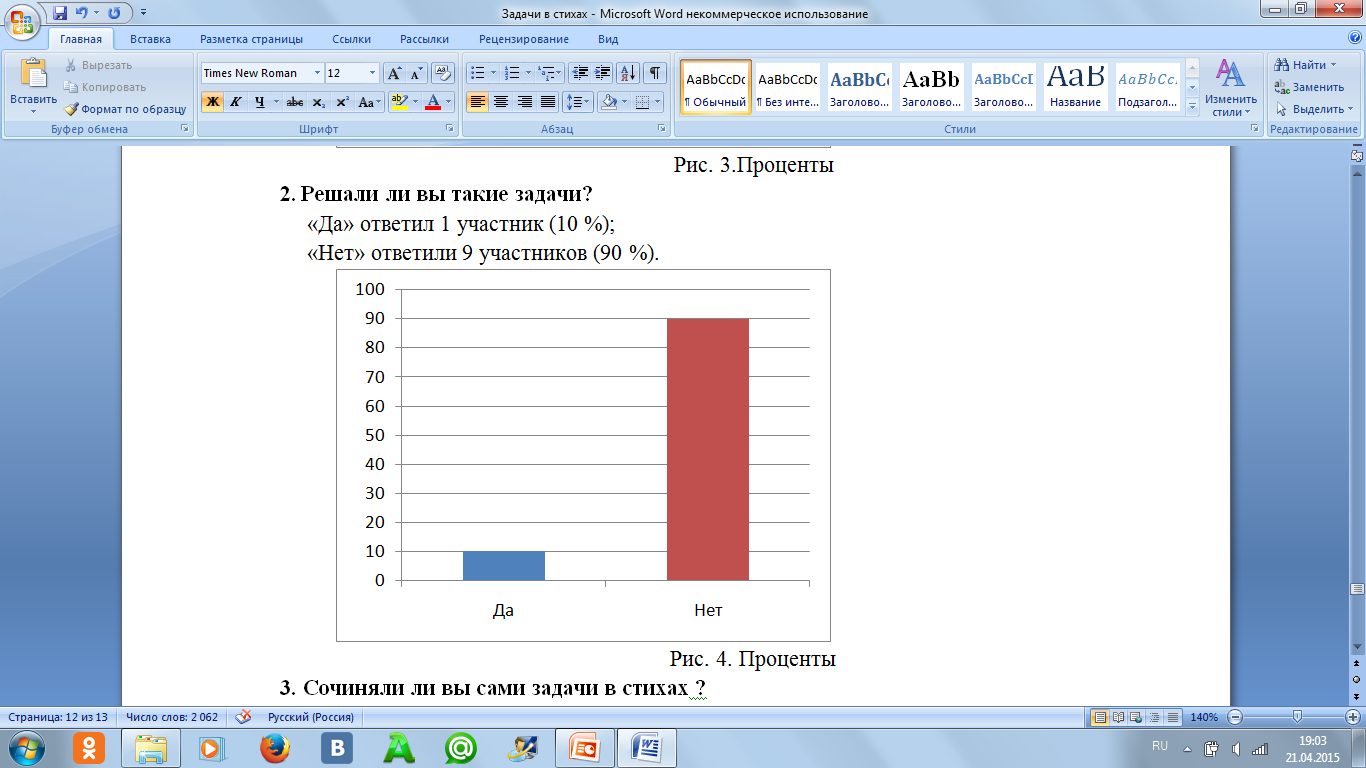 11
АНКЕТИРОВАНИЕ.  РЕЗУЛЬТАТЫ
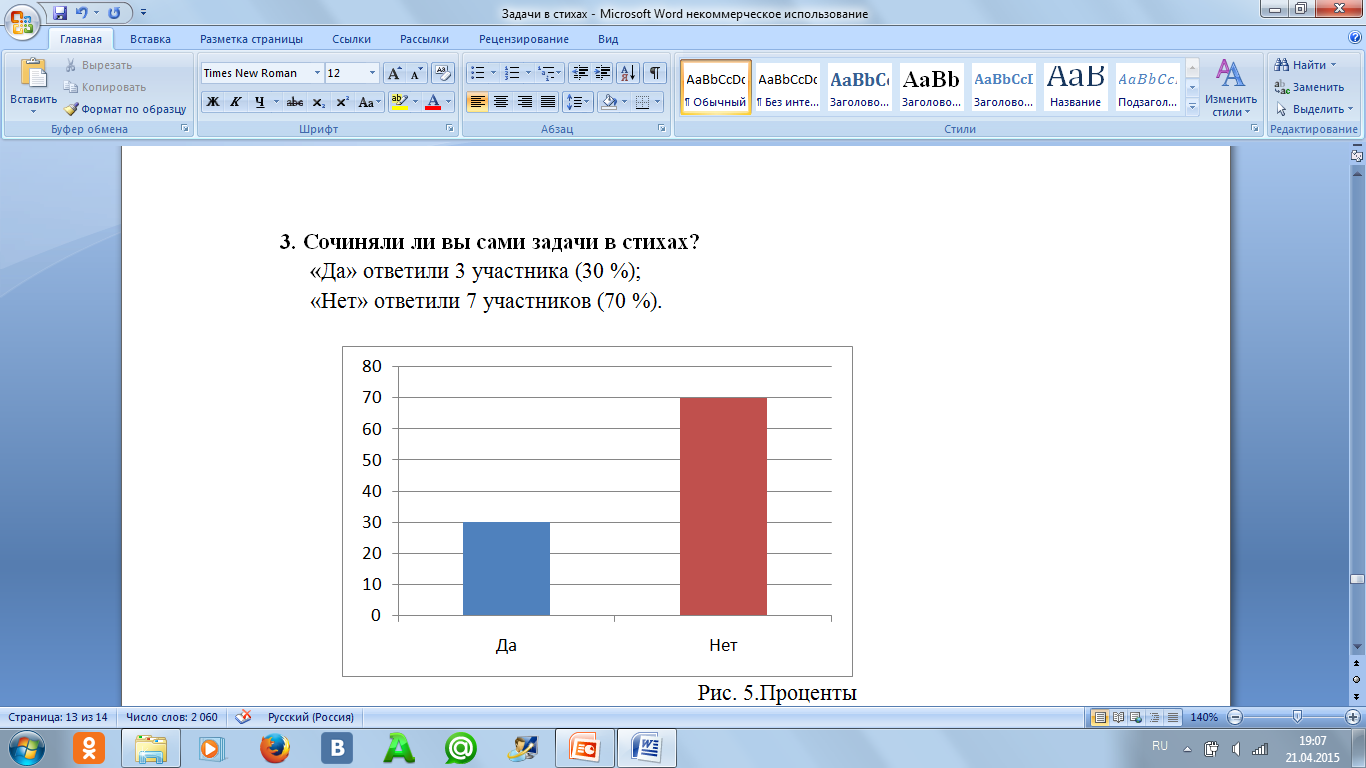 12
АНКЕТИРОВАНИЕ. РЕЗУЛЬТАТЫ
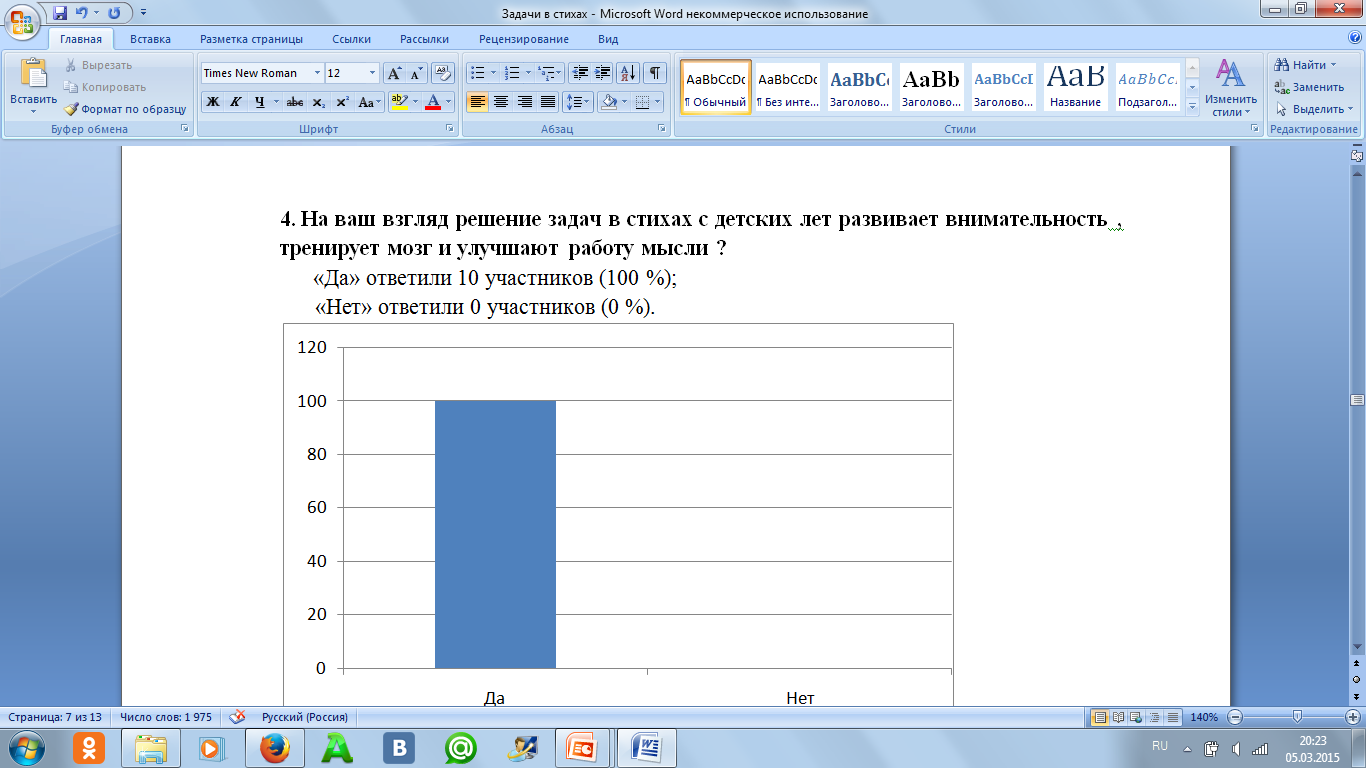 13
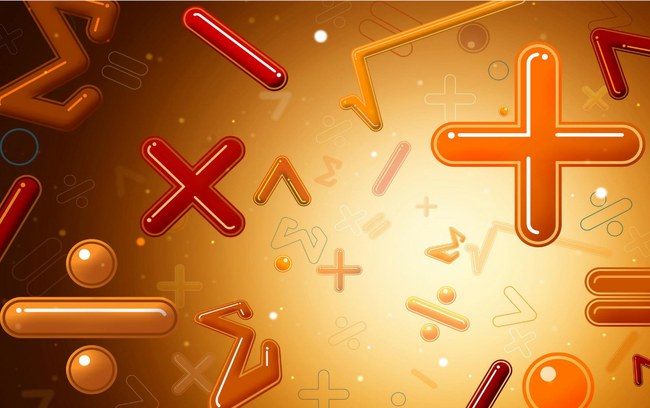 АНКЕТИРОВАНИЕ. ВЫВОД
По результатам анкетирования 7 человек знакомы с задачами в стихах, но на вопрос о том, 
решали ли они их 9 человек из 10 ответили отрицательно и все опрашиваемые дали положительный 
ответ на вопрос «На ваш взгляд решение задач в стихах
 с детских лет развивает внимательность, тренирует мозг и улучшает работу мысли»,
 что говорит о важности решения задач данного типа.
14
Древняя Индийская задача
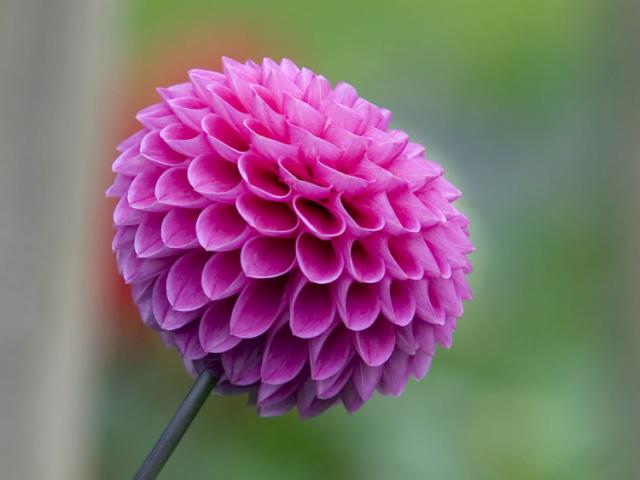 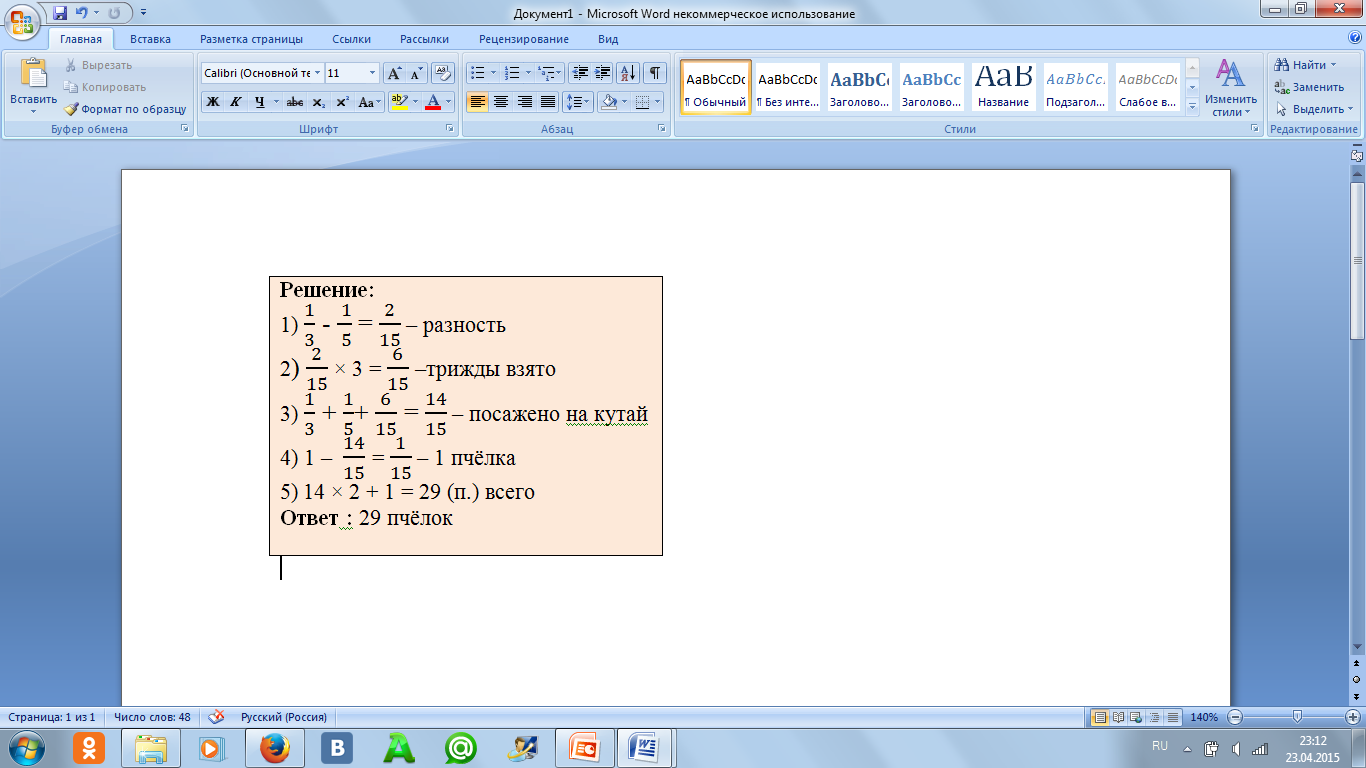 15
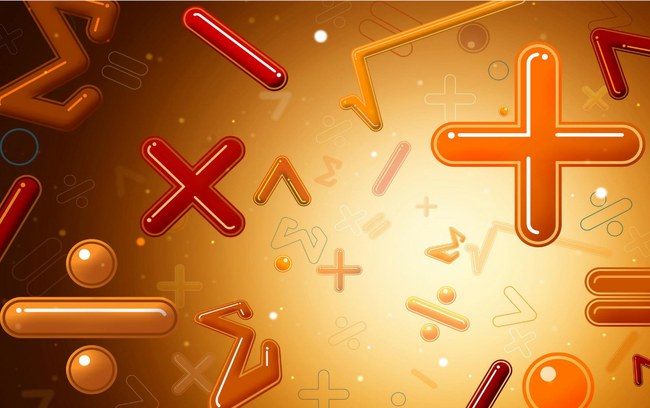 Задача в стихах
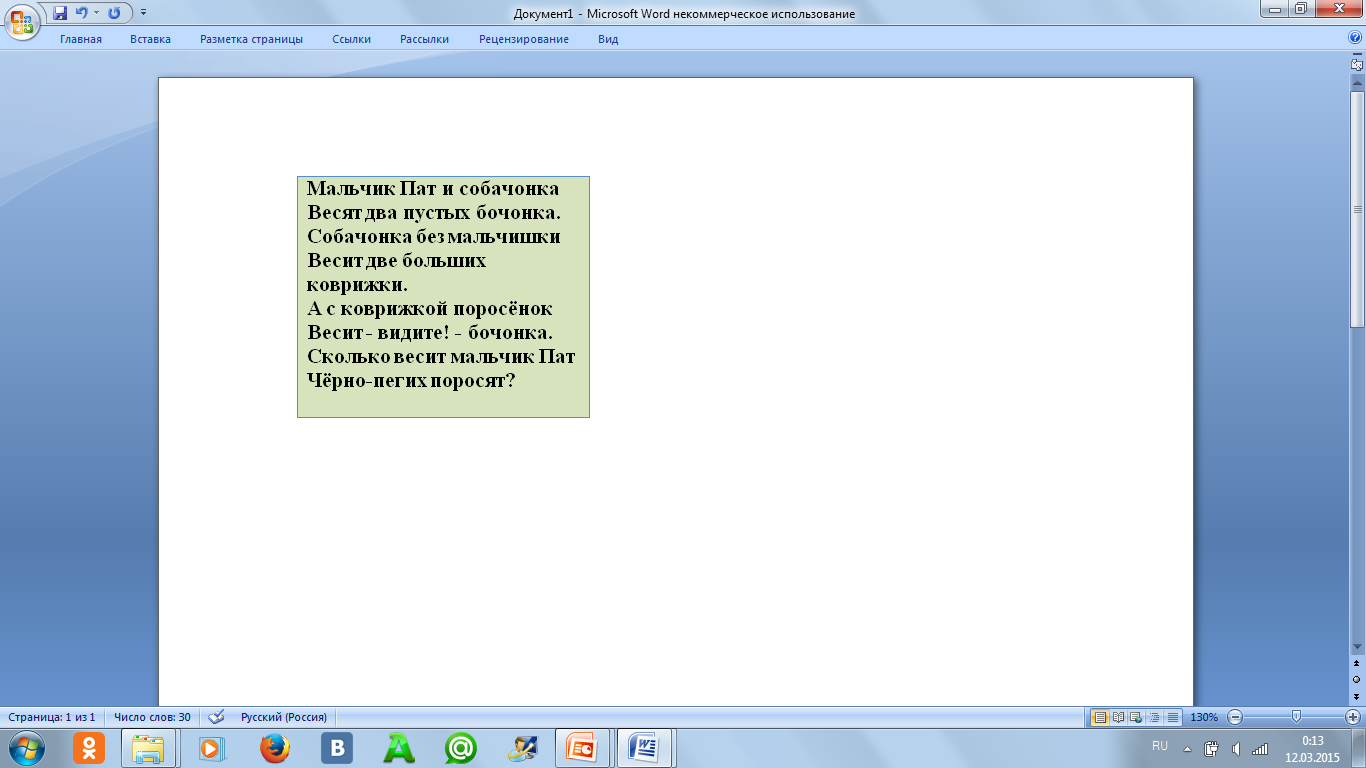 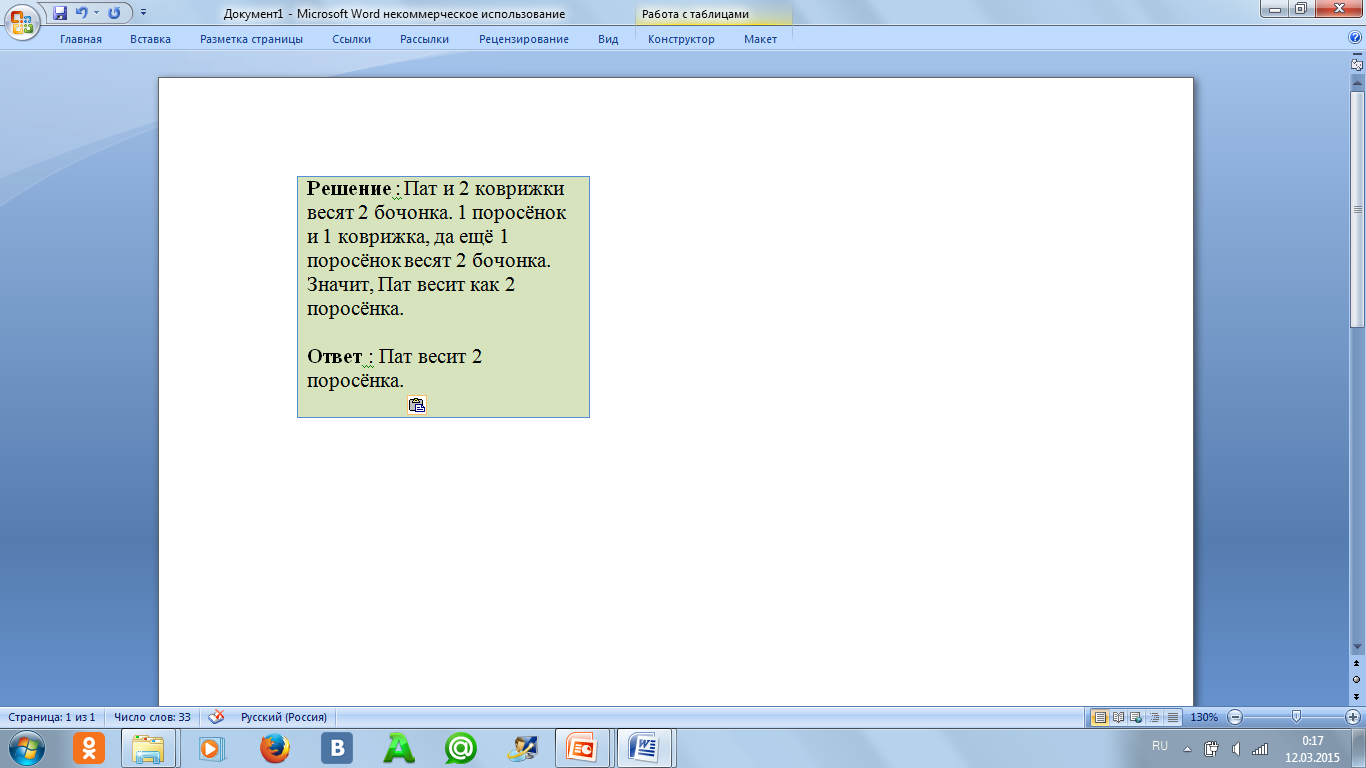 16
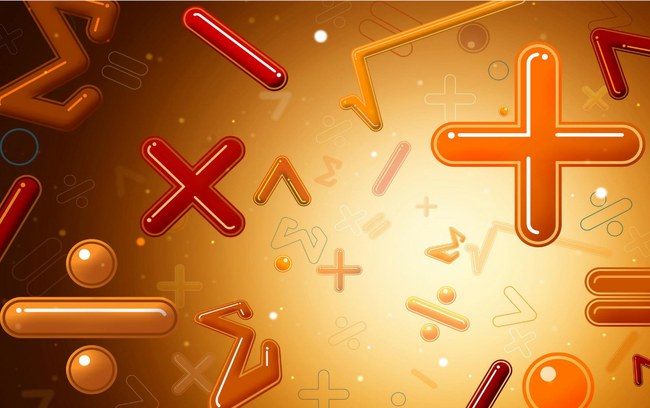 Задача собственного сочинения
Прибежали к нам мышата,
Было их 25/5.
Давай костюмы им сошьём
И на бал всех отведём.
Знают все теперь про бал,
Поделить их надо нам.
Чтобы на пары их разделить,
Надо еще пятерых пригласить.
Не начнется никак бал,
Ведь король приказ издал:
Если меньше 6 пар,
Отменён наш будет бал.
Мыши наши спохватились,
В путь-дороженьку пустились.
Каждая пара нашла одну пару,
Во дворец поспешили они по бульвару.
Бал начался, все были рады,
Им не страшны никакие преграды.
Тут прибежали еще к нам мышата,
Их было целых 20/5.
Посчитай-ка ты скорей,
Сколько пар на балу мышей.
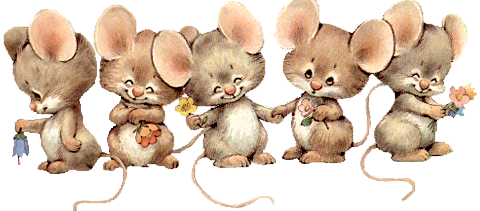 17
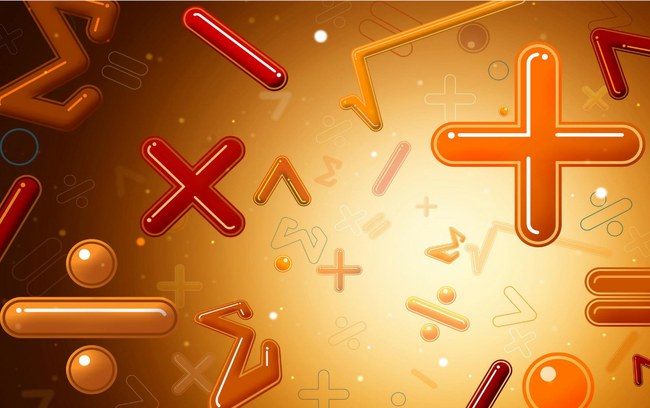 Задача собственного сочинения
РЕШЕНИЕ:
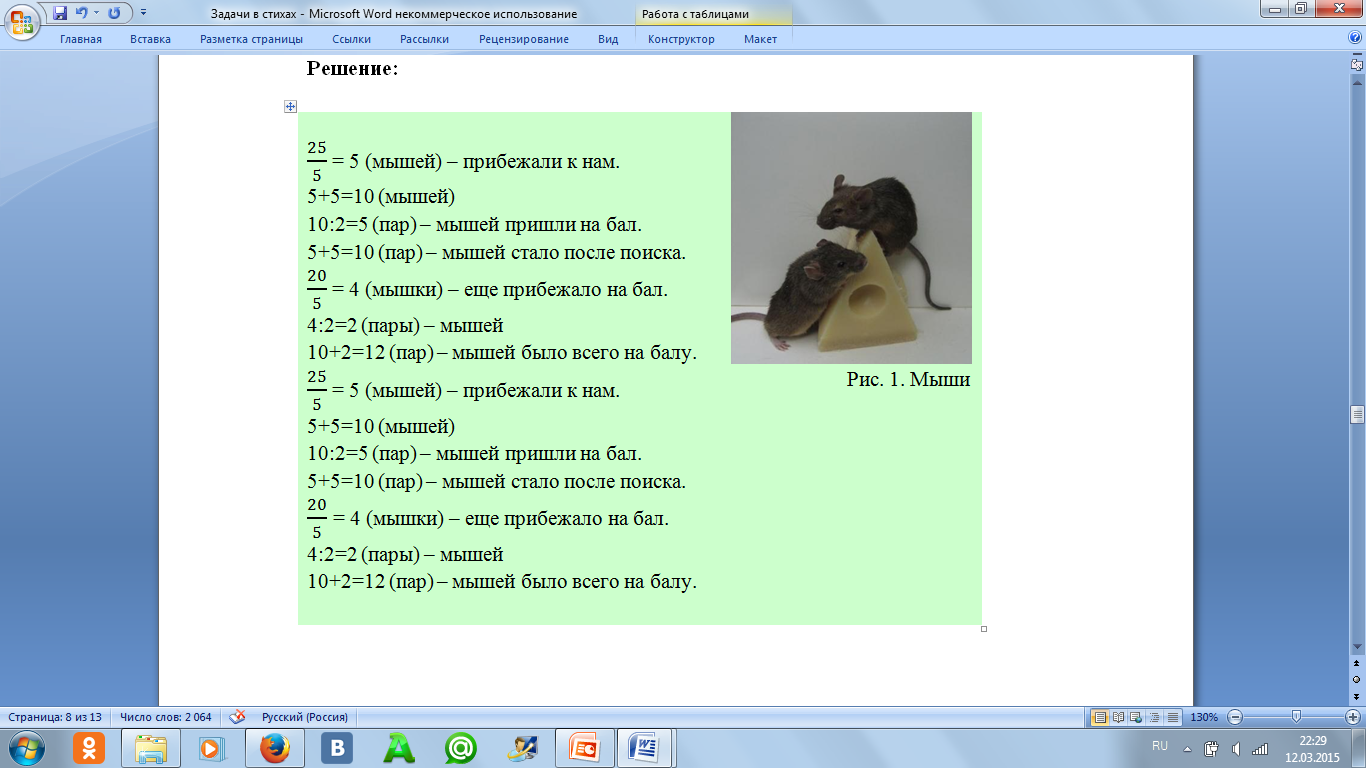 18
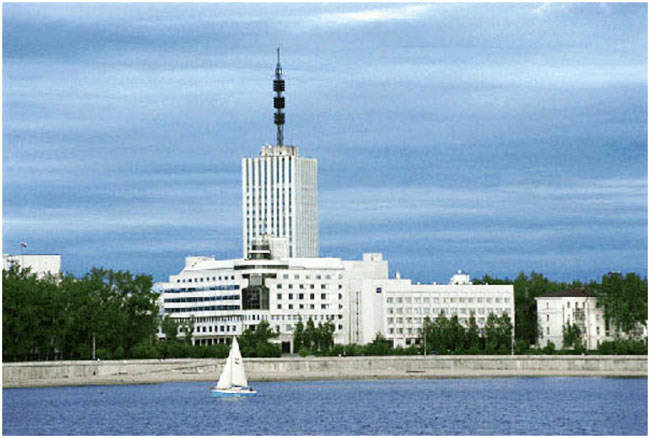 Задача собственного сочинения
Решение :
350368 × 6 = 1751840 ( ч ) в 6 Архангельсках
1751840: 2 = 1051104 ( ч ) после деления на 2
12108257 : 1051104 = 12 ( ч )
Ответ : 12 часть населения от Москвы
19
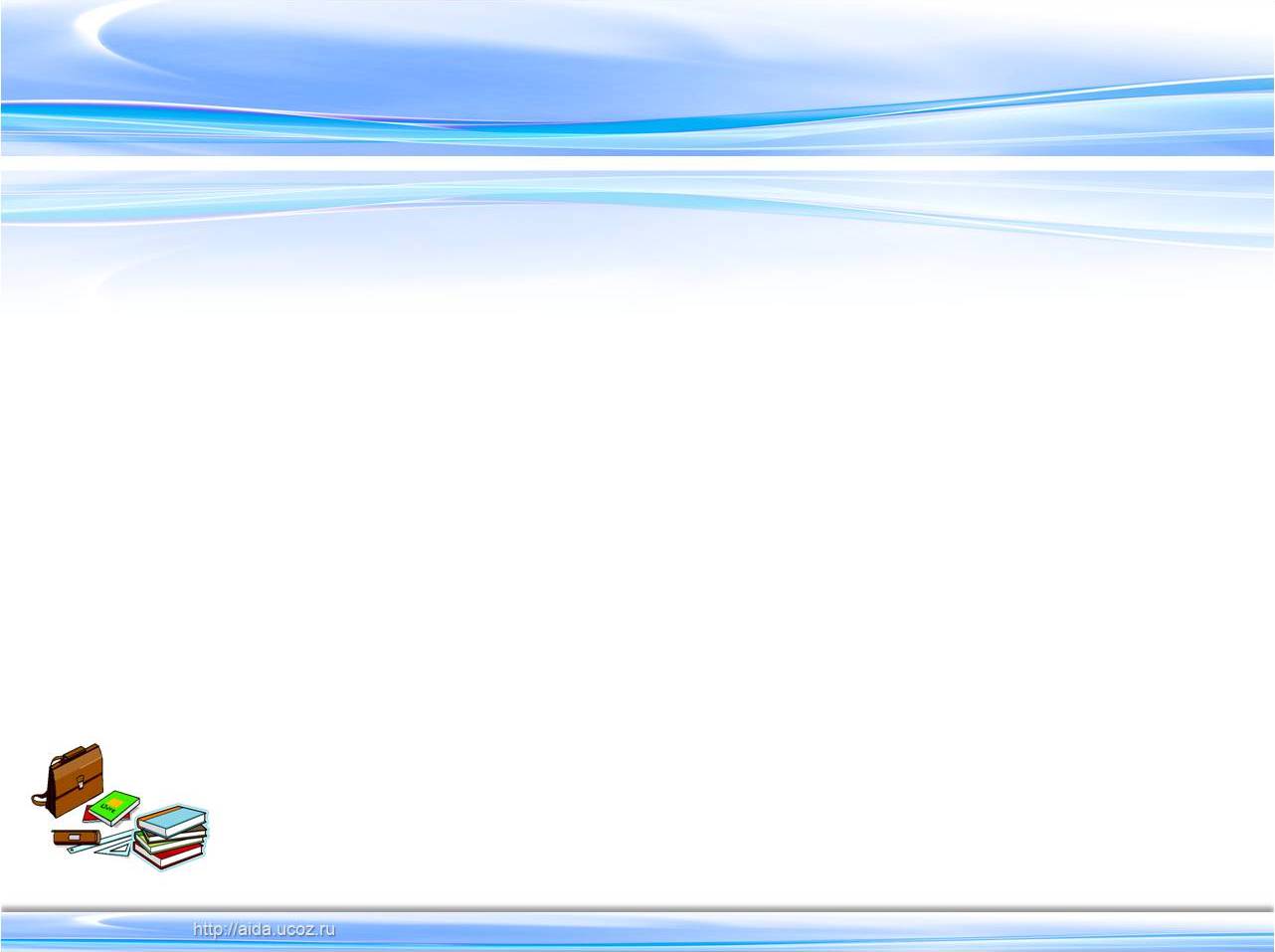 Заключение
Кто с детских лет занимается математикой, тот развивает
 внимание, тренирует свой мозг, свою волю, воспитывает 
настойчивость и упорство в достижении цели.
                                                                          А.Маркушевич
! Важная особенность задач в стихах состоит в том, что они побуждают к работе мысли.
Решение задач в стихах:
Позволит развить сообразительность, внимательность, творческое мышление, а так же привить интерес к математике

2.   Послужит отличным тренажером для развития интеллекта, тренировки памяти и активизации творческих способностей
20
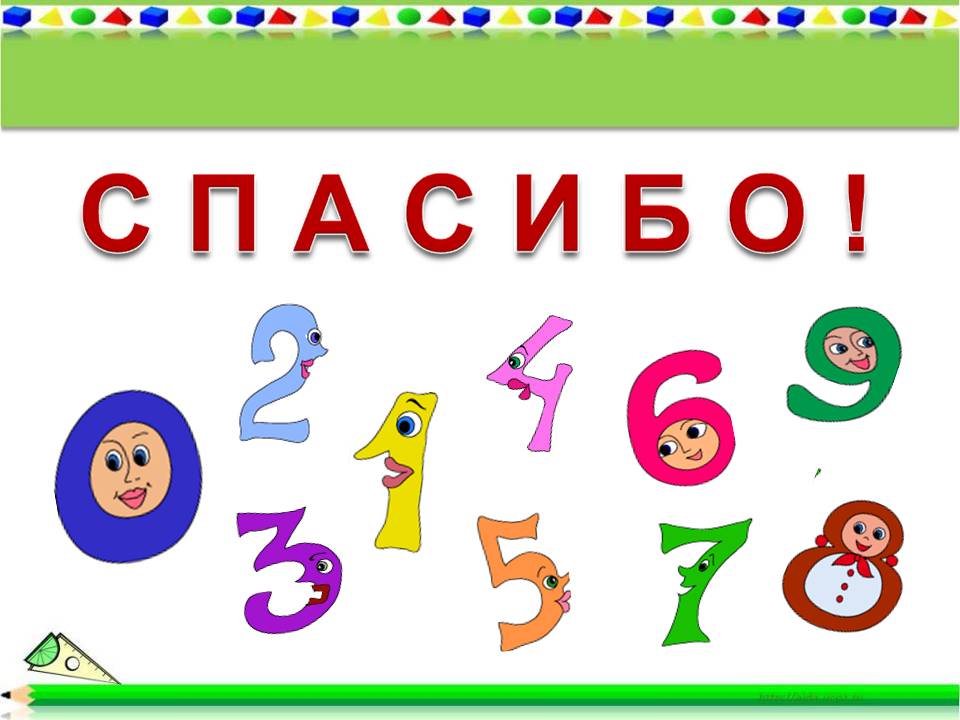